Bible Study
1st Peter
1 Peter 5:10-14

10 But the God of all grace, who hath called us unto his eternal glory by Christ Jesus, after that ye have suffered a while, make you perfect, stablish, strengthen, settle you. 
11 To him be glory and dominion for ever and ever. Amen.
12 By Silvanus, a faithful brother unto you, as I suppose, I have written briefly, exhorting, and testifying that this is the true grace of God wherein ye stand. 
13 The church that is at Babylon, elected together with you, saluteth you; and so doth Marcus my son. 
14 Greet ye one another with a kiss of charity. Peace be with you all that are in Christ Jesus. 
Amen.
1 Peter 5:10-14

10 But the God of all grace, 
who hath called us unto his eternal glory by Christ Jesus, 
after that ye have suffered a while, 
make you perfect, stablish, strengthen, settle you. 
11 To him be glory and dominion for ever and ever. Amen.

12 By Silvanus, a faithful brother unto you, as I suppose, 
I have written briefly, exhorting, and testifying that this is the true grace of God wherein ye stand. 

13 The church that is at Babylon, elected together with you, saluteth you; 
and so doth Marcus my son. 

14 Greet ye one another with a kiss of charity. 
Peace be with you all that are in Christ Jesus. 
Amen.
1 Peter 5:10

10 But the God of all grace, 
who hath called us unto his eternal glory by Christ Jesus,
after that ye have suffered a while, 
make you perfect, stablish, strengthen, settle you.
1 Peter 5:10

Be sober, be vigilant; because your adversary the devil, 
as a roaring lion, walketh about, seeking whom he may devour: 
Whom resist stedfast in the faith, knowing that 
the same afflictions are accomplished in your brethren that are in the world.


10 But the God of all grace, 
who hath called us unto his eternal glory by Christ Jesus,
after that ye have suffered a while, 
make you perfect, stablish, strengthen, settle you.
This last section comes immediately after 
describing their enemy the devil
1 Peter 5:8-14

Be sober, be vigilant; because your adversary the devil, 
as a roaring lion, walketh about, seeking whom he may devour: 
Whom resist stedfast in the faith, knowing that 
the same afflictions are accomplished in your brethren that are in the world.


10 But the God of all grace, 
who hath called us unto his eternal glory by Christ Jesus,
after that ye have suffered a while, 
make you perfect, stablish, strengthen, settle you.
11 To him be glory and dominion for ever and ever. Amen.
As Peter closes his letter
we are reminded of all the difficulties
that the saints were going though.
Peter leaves them with something
to focus on and to look forward to
This last section comes immediately after 
describing their enemy the devil
In the previous 4 chapters Peter has spoken of their difficulties
In the previous 4 chapters Peter has spoken of their difficulties

They were scattered and had become strangers and pilgrims – ch.1
In the previous 4 chapters Peter has spoken of their difficulties

They were scattered and had become strangers and pilgrims – ch.1
They were in heaviness through manifold temptations – ch.1
In the previous 4 chapters Peter has spoken of their difficulties

They were scattered and had become strangers and pilgrims – ch.1
They were in heaviness through manifold temptations – ch.1 
They were called evildoers by their neighbours – ch.2
In the previous 4 chapters Peter has spoken of their difficulties

They were scattered and had become strangers and pilgrims – ch.1
They were in heaviness through manifold temptations – ch.1 
They were called evildoers by their neighbours – ch.2 
They were suffering for righteousness' sake – ch.2
In the previous 4 chapters Peter has spoken of their difficulties

They were scattered and had become strangers and pilgrims – ch.1
They were in heaviness through manifold temptations – ch.1 
They were called evildoers by their neighbours – ch.2 
They were suffering for righteousness' sake – ch.2 
They were suffering for well doing – ch.3
In the previous 4 chapters Peter has spoken of their difficulties

They were scattered and had become strangers and pilgrims – ch.1
They were in heaviness through manifold temptations – ch.1 
They were called evildoers by their neighbours – ch.2 
They were suffering for righteousness' sake – ch.2 
They were suffering for well doing – ch.3
They were spoken evil of – ch.3
In the previous 4 chapters Peter has spoken of their difficulties

They were scattered and had become strangers and pilgrims – ch.1
They were in heaviness through manifold temptations – ch.1 
They were called evildoers by their neighbours – ch.2 
They were suffering for righteousness' sake – ch.2 
They were suffering for well doing – ch.3
They were spoken evil of – ch.3
They were going through fiery trials – ch.4
In the previous 4 chapters Peter has spoken of their difficulties

They were scattered and had become strangers and pilgrims – ch.1
They were in heaviness through manifold temptations – ch.1 
They were called evildoers by their neighbours – ch.2 
They were suffering for righteousness' sake – ch.2 
They were suffering for well doing – ch.3
They were spoken evil of – ch.3
They were going through fiery trials – ch.4 
They were reproached for the name of Christ – ch.4
In the previous 4 chapters Peter has spoken of their difficulties

They were scattered and had become strangers and pilgrims – ch.1
They were in heaviness through manifold temptations – ch.1 
They were called evildoers by their neighbours – ch.2 
They were suffering for righteousness' sake – ch.2 
They were suffering for well doing – ch.3
They were spoken evil of – ch.3
They were going through fiery trials – ch.4 
They were reproached for the name of Christ – ch.4 
They were suffering as Christians – ch.4
In the previous 4 chapters Peter has spoken of their difficulties

They were scattered and had become strangers and pilgrims – ch.1
They were in heaviness through manifold temptations – ch.1 
They were called evildoers by their neighbours – ch.2 
They were suffering for righteousness' sake – ch.2 
They were suffering for well doing – ch.3
They were spoken evil of – ch.3
They were going through fiery trials – ch.4 
They were reproached for the name of Christ – ch.4 
They were suffering as Christians – ch.4 
They were suffering according to the will of God – ch.4
In the previous 4 chapters Peter has spoken of their difficulties

They were scattered and had become strangers and pilgrims – ch.1
They were in heaviness through manifold temptations – ch.1 
They were called evildoers by their neighbours – ch.2 
They were suffering for righteousness' sake – ch.2 
They were suffering for well doing – ch.3
They were spoken evil of – ch.3
They were going through fiery trials – ch.4 
They were reproached for the name of Christ – ch.4 
They were suffering as Christians – ch.4 
They were suffering according to the will of God – ch.4
Their enemy as a roaring lion, was seeking to devour them – ch.5
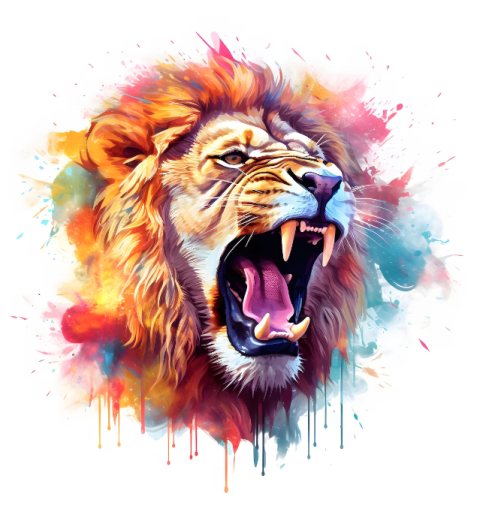 1 Peter 5:10-14

10 But the God of all grace, 
who hath called us unto his eternal glory by Christ Jesus,
after that ye have suffered a while, 
make you perfect, stablish, strengthen, settle you.
Yet despite their difficulties, Peter exhorts the saints to:
1 Peter 5:10

10 But the God of all grace, 
who hath called us unto his eternal glory by Christ Jesus,
after that ye have suffered a while, 
make you perfect, stablish, strengthen, settle you.
Despite their difficulties, Peter exhorts the saints to:

Look up: to the God of all grace
1 Peter 5:10

10 But the God of all grace, 
who hath called us unto his eternal glory by Christ Jesus,
after that ye have suffered a while, 
make you perfect, stablish, strengthen, settle you.
Despite their difficulties, Peter exhorts the saints to:

Look up: to the God of all grace 
Look back: and remember that He has called them
1 Peter 5:10

10 But the God of all grace, 
who hath called us unto his eternal glory by Christ Jesus,
after that ye have suffered a while, 
make you perfect, stablish, strengthen, settle you.
Despite their difficulties, Peter exhorts the saints to:

Look up: to the God of all grace 
Look back: and remember that He has called them
Look ahead: and recognize the coming glory
1 Peter 5:10

10 But the God of all grace, 
who hath called us unto his eternal glory by Christ Jesus,
after that ye have suffered a while, 
make you perfect, stablish, strengthen, settle you.
Despite their difficulties, Peter exhorts the saints to:

Look up: 	     to the God of all grace 
Look back:    and remember that He has called them
Look ahead: and recognize the coming glory
Look within: to see how God is equipping them through their difficulties
1 Peter 5:10

10 But the God of all grace, 
who hath called us unto his eternal glory by Christ Jesus,
after that ye have suffered a while, 
make you perfect, stablish, strengthen, settle you.
Despite their difficulties, Peter exhorts the saints to:


Remember that God has glorious plans for them
1 Peter 5:10

10 But the God of all grace, 
who hath called us unto his eternal glory by Christ Jesus,
after that ye have suffered a while, 
make you perfect, stablish, strengthen, settle you.
These plans
were based on God’s unmerited favour
to them
Peter exhorts the saints, despite their difficulties to:


Remember that God has glorious plans for them
1 Peter 5:10

10 But the God of all grace, 
who hath called us unto his eternal glory by Christ Jesus,
after that ye have suffered a while, 
make you perfect, stablish, strengthen, settle you.
These plans
were not temporary
but were for eternity
Peter exhorts the saints, despite their difficulties to:


Remember that God has glorious plans for them
1 Peter 5:10

10 But the God of all grace, 
who hath called us unto his eternal glory by Christ Jesus,
after that ye have suffered a while, 
make you perfect, stablish, strengthen, settle you.
These plans
involved everything they were going through now
Peter exhorts the saints, despite their difficulties to:


Remember that God has glorious plans for them
1 Peter 5:10

10 But the God of all grace, 
who hath called us unto his eternal glory by Christ Jesus,
after that ye have suffered a while, 
make you perfect, stablish, strengthen, settle you.
These plans
would result in
the most glorious future
Peter exhorts the saints, despite their difficulties to:


Remember that God has glorious plans for them
1 Peter 5:10

10 But the God of all grace, 
who hath called us unto his eternal glory by Christ Jesus,
after that ye have suffered a while, 
make you perfect, stablish, strengthen, settle you.
What God was doing in them now
would be completed in eternity!
Peter exhorts the saints, despite their difficulties to:


Remember that God has glorious plans for them
1 Peter 5:10

10 But the God of all grace, 
who hath called us unto his eternal glory by Christ Jesus,
after that ye have suffered a while, 
make you perfect, stablish, strengthen, settle you.
There was a divine process 
going on in their lives
changing them into 
what God wanted them to be:
Perfect
Peter exhorts the saints, despite their difficulties to:


Remember that God has glorious plans for them
1 Peter 5:10

10 But the God of all grace, 
who hath called us unto his eternal glory by Christ Jesus,
after that ye have suffered a while, 
make you perfect, stablish, strengthen, settle you.
The divine process that is going on 
in the life of every believer
is described in these 4 words:

Perfect – Stablish – Strengthen - Settle
1 Peter 5:10

10 But the God of all grace, 
who hath called us unto his eternal glory by Christ Jesus,
after that ye have suffered a while, 
make you perfect, stablish, strengthen, settle you.

(ESV)
And after you have suffered a little while, the God of all grace, 
who has called you to his eternal glory in Christ, 
will himself restore, confirm, strengthen, and establish you.
1 Peter 5:10

10 But the God of all grace, 
who hath called us unto his eternal glory by Christ Jesus,
after that ye have suffered a while, 
make you perfect, stablish, strengthen, settle you.
g2675. καταρτίζω katartizō; to complete thoroughly, i.e. repair or adjust: 
AV (13) - perfect 6, mend 2, restore 1 + others

to mend (what has been broken or rent), 
to repair, complete, to make one what he ought to be

The word is used of the disciples mending their nets – Matt 4:21
Also of someone who has sinned being restored – Gal 6:1
The meaning is to bring to perfection or completion – the end result!
1 Peter 5:10

10 But the God of all grace, 
who hath called us unto his eternal glory by Christ Jesus,
after that ye have suffered a while, 
make you perfect, stablish, strengthen, settle you.
g4741. στηρίζω stērizō; to set fast, (figuratively) to confirm: 

AV (13) - stablish 6, establish 3, strengthen 2, fix 1, stedfastly set 1;

to make stable, place firmly, set fast, fix
to confirm, one's mind.

Literally means established so well that nothing can move it.
1 Peter 5:10

10 But the God of all grace, 
who hath called us unto his eternal glory by Christ Jesus,
after that ye have suffered a while, 
make you perfect, stablish, strengthen, settle you.
g4599. σθενόω sthenoō; bodily vigor; to strengthen, 

AV (1) - strengthen 1;

to make strong, strengthen
1 Peter 5:10

10 But the God of all grace, 
who hath called us unto his eternal glory by Christ Jesus,
after that ye have suffered a while, 
make you perfect, stablish, strengthen, settle you.
g2311. θεμελιόω themelioō; to lay a basis for, i.e. to erect, or consolidate: 

AV (6) - found 2, ground 2, lay the foundation 1, settle 1;

to lay the foundation, to ground, to settle
to make stable, establish
1 Peter 5:10

10 But the God of all grace, 
who hath called us unto his eternal glory by Christ Jesus,
after that ye have suffered a while, 
make you perfect, stablish, strengthen, settle you.
This is God’s long term plan for every believer

Perfect: that there remain no defect in you. 
Stablish: that nothing shake you. 
Strengthen: that you may be become stronger. 
Settle: to give you a solid foundation.
The order 
of these 4 words 
is interesting
1 Peter 5:10

10 But the God of all grace, 
who hath called us unto his eternal glory by Christ Jesus,
after that ye have suffered a while, 
make you perfect, stablish, strengthen, settle you.
This is God’s long term plan for every believer

Perfect: that there remain no defect in you. 
Stablish: that nothing shake you. 
Strengthen: that you may be become stronger. 
Settle: to give you a solid foundation.
Peter is noting them from God’s perspective
1 Peter 5:10

10 But the God of all grace, 
who hath called us unto his eternal glory by Christ Jesus,
after that ye have suffered a while, 
make you perfect, stablish, strengthen, settle you.
This is God’s long term plan for every believer

Perfect: that there remain no defect in you. 
Stablish: that nothing shake you. 
Strengthen: that you may be become stronger. 
Settle: to give you a solid foundation.
Everything is 
working its way down
from God
to where we begin
1 Peter 5:10

10 But the God of all grace, 
who hath called us unto his eternal glory by Christ Jesus,
after that ye have suffered a while, 
make you perfect, stablish, strengthen, settle you.
This is God’s long term plan for every believer

Perfect: that there remain no defect in you. 
Stablish: that nothing shake you. 
Strengthen: that you may be become stronger. 
Settle: to give you a solid foundation.
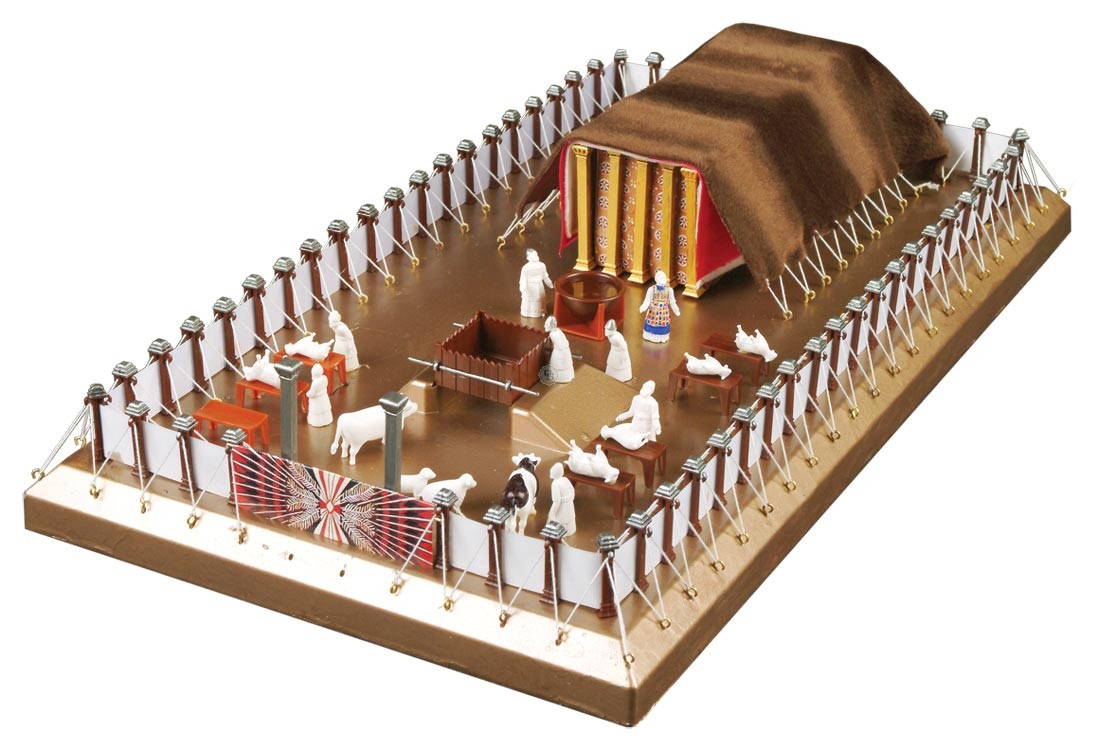 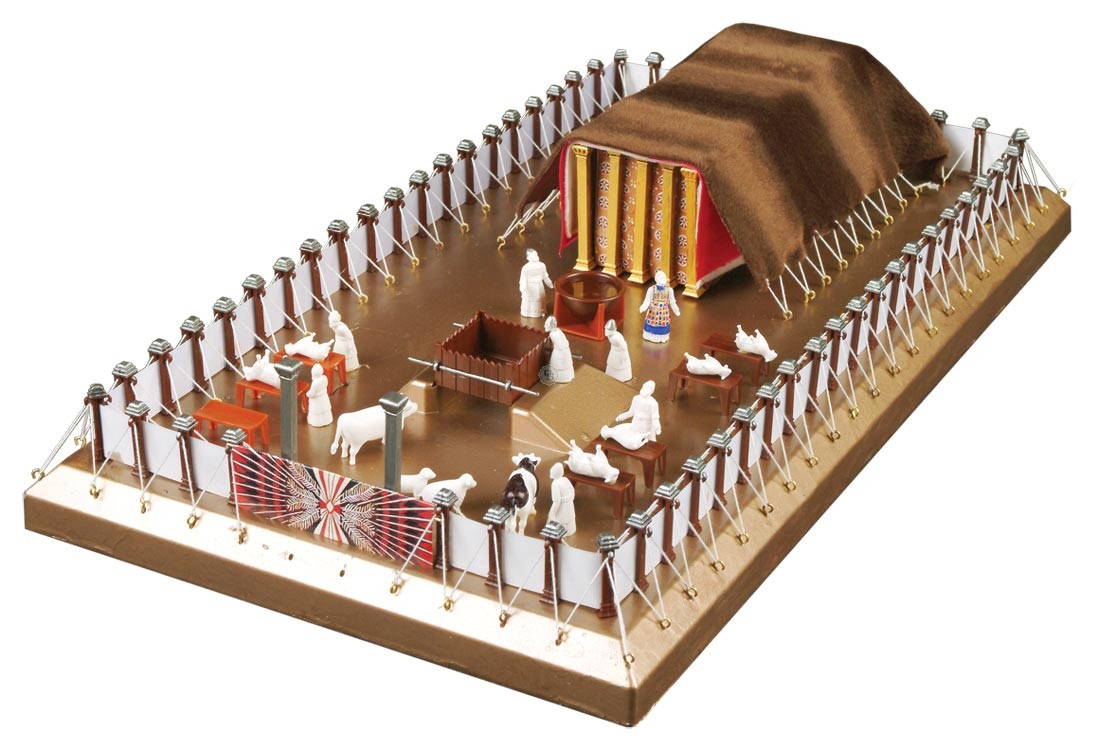 In Exodus 25
God showed Moses
a blueprint of the tabernacle 
that the Israelites were to build.

He gave instructions as to 
how to construct each part

What part was described first?
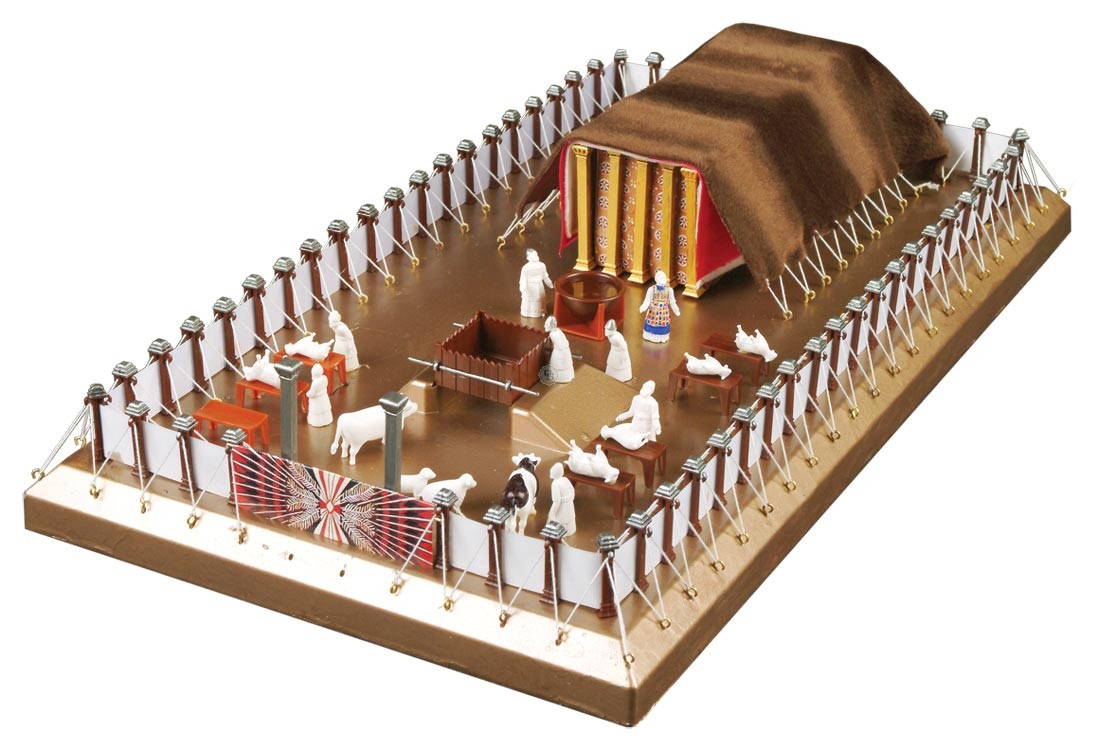 In Exodus 25
God showed Moses
a blueprint of the tabernacle 
that the Israelites were to build.

He gave instructions as to 
how to construct each part
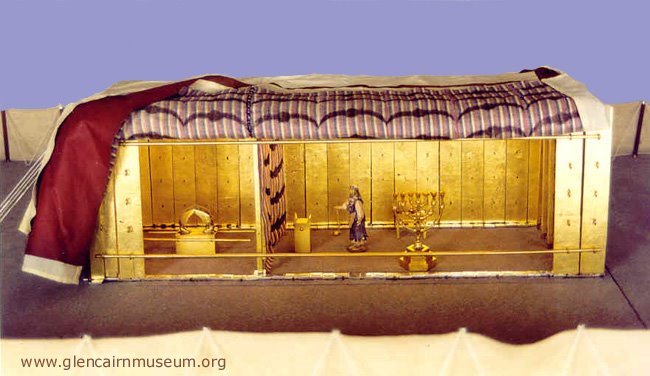 God started with the Ark of the covenant
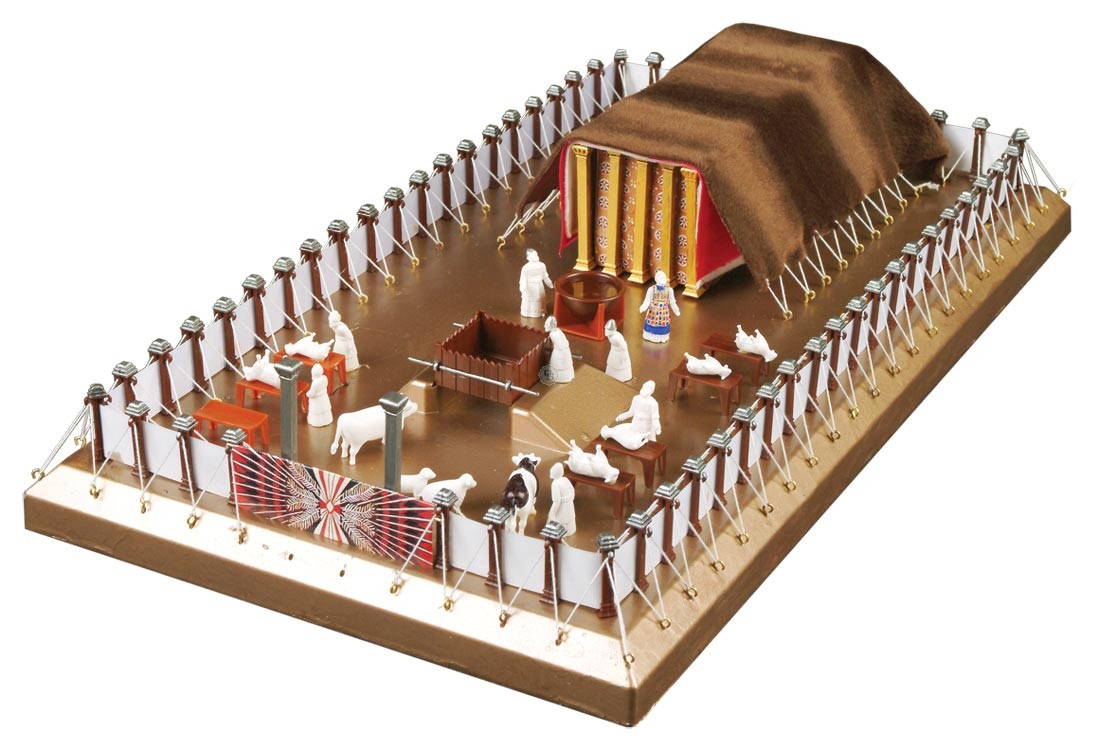 In Exodus 25
God showed Moses
a blueprint of the tabernacle 
that the Israelites were to build.

In giving instructions as to 
how to construct each part
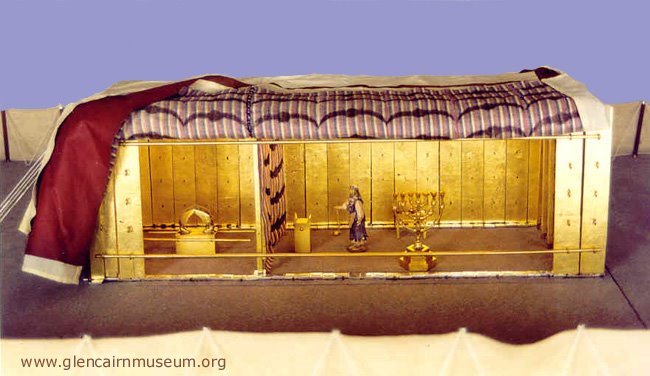 Everything was described working its way out from God
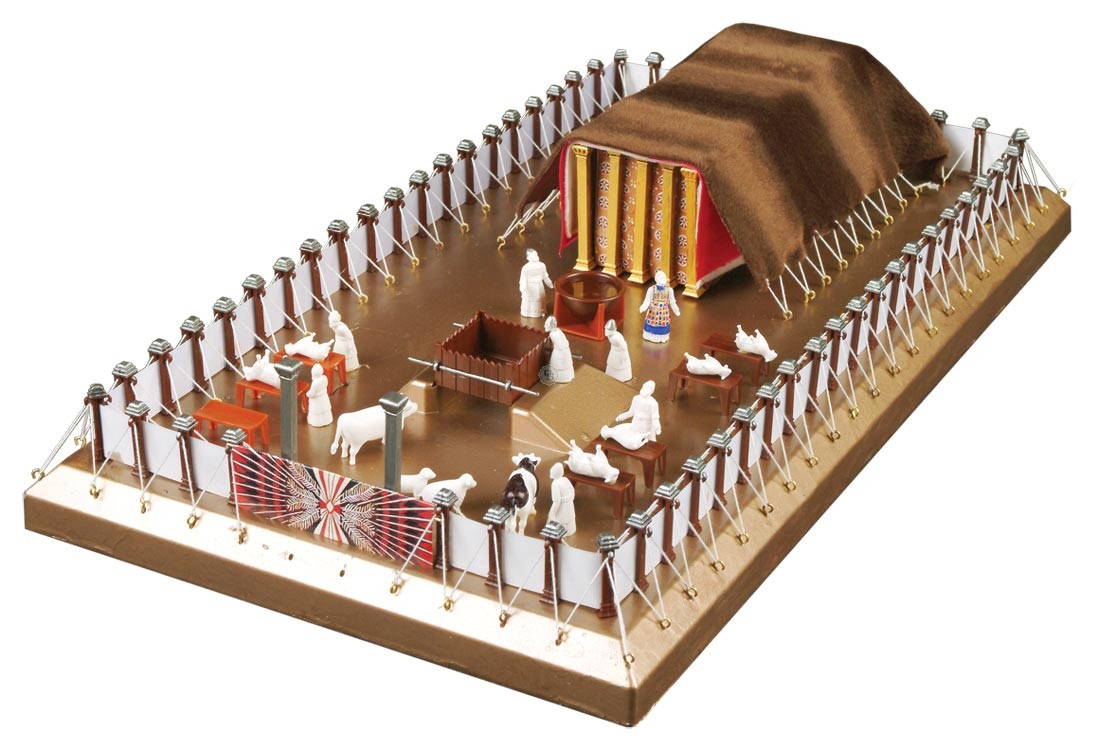 In Exodus 25
God showed Moses
a blueprint of the tabernacle 
that the Israelites were to build.

In giving instructions as to 
how to construct each part
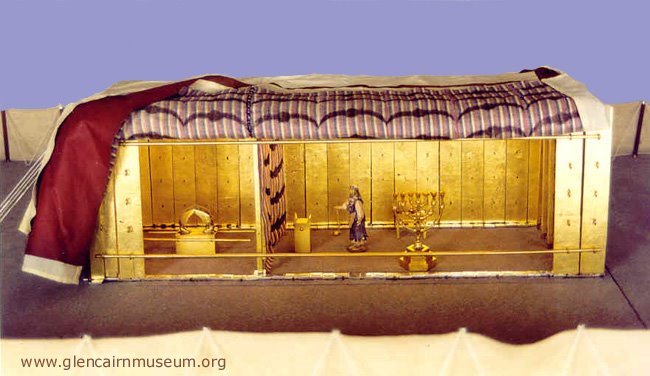 The Ark first
the gate last
Everything was described working its way out from God
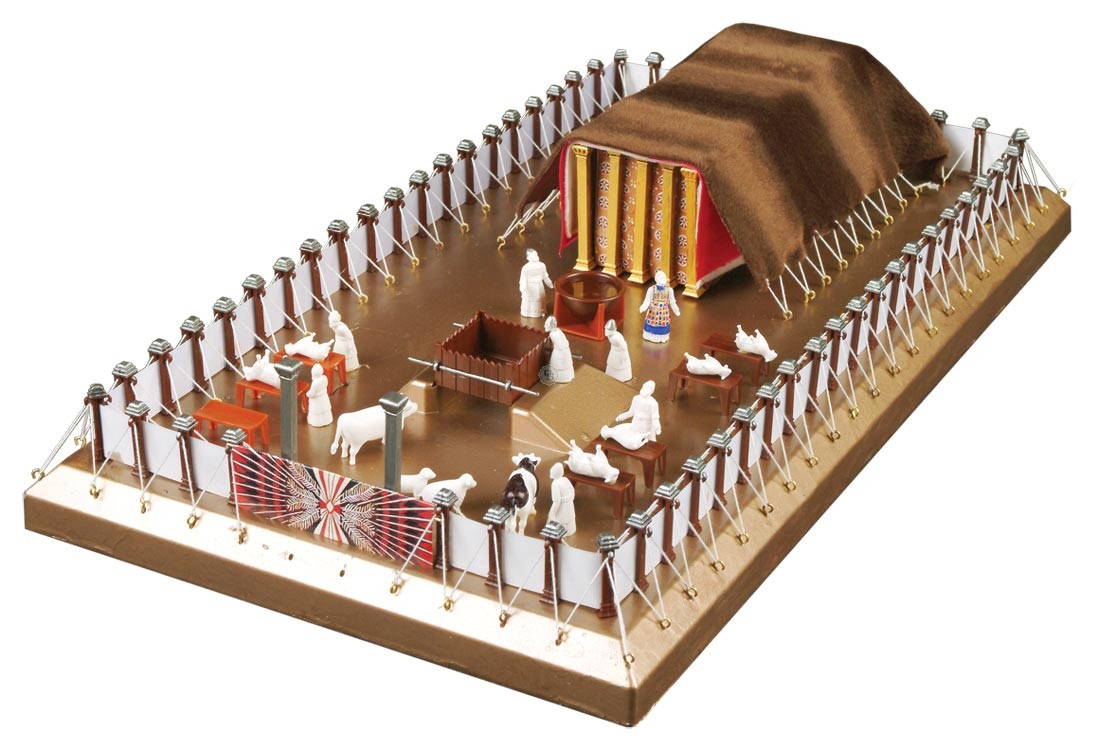 In Exodus 25
God showed Moses
a blueprint of the tabernacle 
that the Israelites were to build.

In giving instructions as to 
how to construct each part
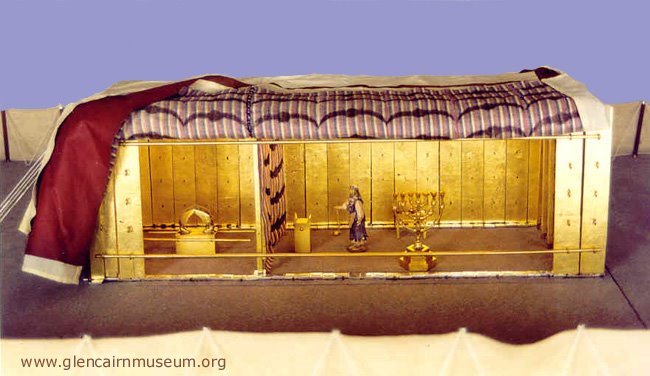 In practice the Ark was the final thing to reach as man approached
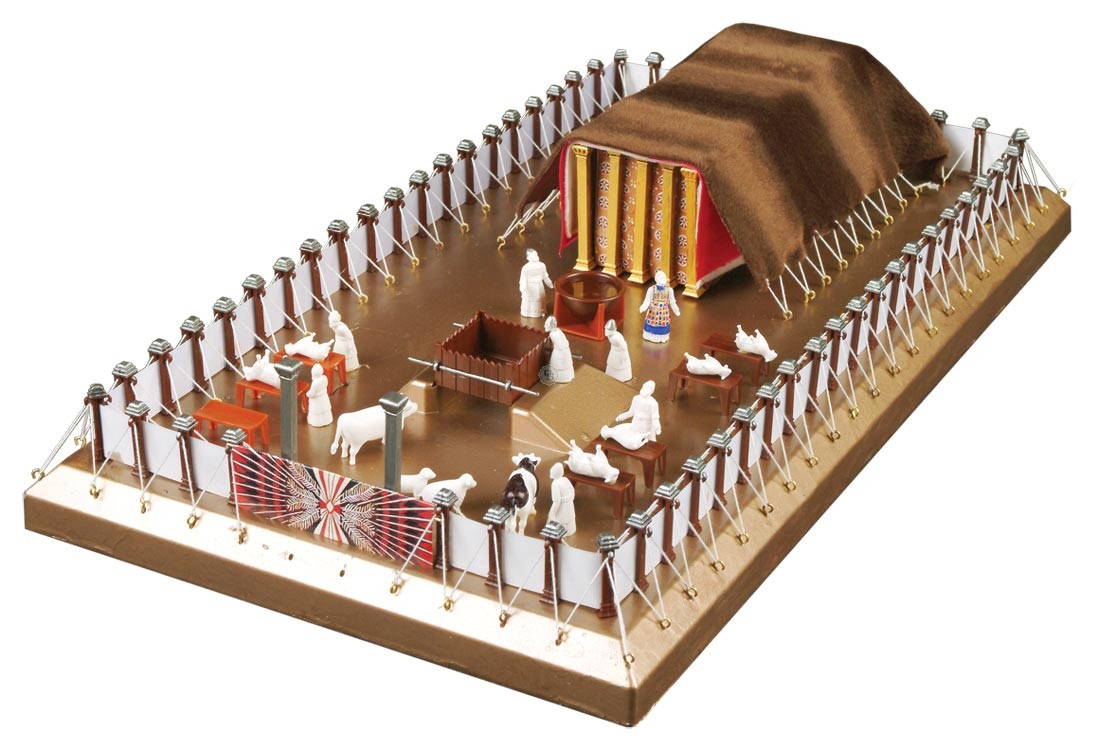 In Exodus 25
God showed Moses
a blueprint of the tabernacle 
that the Israelites were to build.

In giving instructions as to 
how to construct each part
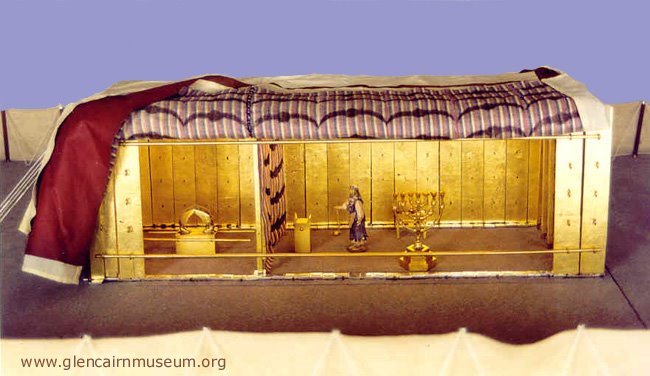 The order has to be reversed because man enters the gate first then proceeds through everything else and
finally we come to the Ark
In practice the Ark was the final thing to reach as man approached
So we have to
reverse these 4 words
to follow how they work in practice
1 Peter 5:10

10 But the God of all grace, 
who hath called us unto his eternal glory by Christ Jesus,
after that ye have suffered a while, 
make you perfect, stablish, strengthen, settle you.
This is God’s long term plan for every believer

Perfect: that there remain no defect in you. 
Stablish: that nothing shake you. 
Strengthen: that you may be become stronger. 
Settle: to give you a solid foundation.
So we might
reverse these words
to follow how they work in practice
1 Peter 5:10

10 But the God of all grace, 
who hath called us unto his eternal glory by Christ Jesus,
after that ye have suffered a while, 
make you perfect, stablish, strengthen, settle you.
Settled: 		Firstly we are given a firm foundation – a standing before God
So we might
reverse these words
to follow how they work in practice
1 Peter 5:10

10 But the God of all grace, 
who hath called us unto his eternal glory by Christ Jesus,
after that ye have suffered a while, 
make you perfect, stablish, strengthen, settle you.
Strengthen: 	Then we are made stronger each day as we grow 
Settled: 		Firstly we are given a firm foundation – a standing before God
So we might
reverse these words
to follow how they work in practice
1 Peter 5:10

10 But the God of all grace, 
who hath called us unto his eternal glory by Christ Jesus,
after that ye have suffered a while, 
make you perfect, stablish, strengthen, settle you.
Can we visualize this work that God is doing in us?
Settled: 		Firstly we are given a firm foundation – a standing before God
So we might
reverse these words
to follow how they work in practice
1 Peter 5:10

10 But the God of all grace, 
who hath called us unto his eternal glory by Christ Jesus,
after that ye have suffered a while, 
make you perfect, stablish, strengthen, settle you.
Using Microsoft’s Ai – Copilot!
Settled: 		Firstly we are given a firm foundation – a standing before God
So we might
reverse these words
to follow how they work in practice
1 Peter 5:10

10 But the God of all grace, 
who hath called us unto his eternal glory by Christ Jesus,
after that ye have suffered a while, 
make you perfect, stablish, strengthen, settle you.
Ai – Give me a visual representation of settled
Settled: 		Firstly we are given a firm foundation – a standing before God
Settled: 		Firstly we are given a firm foundation – a standing before God
Give me a visual representation of settled in the sense 
of firmly grounded
Settled: 		Firstly we are given a firm foundation – a standing before God
Settled: 		Firstly we are given a firm foundation – a standing before God
Make it more isolated, like out at sea
Settled: 		Firstly we are given a firm foundation – a standing before God
Settled: 		Firstly we are given a firm foundation – a standing before God
Remove the birds and
make it calmer
Settled: 		Firstly we are given a firm foundation – a standing before God
Settled: 		Firstly we are given a firm foundation – a standing before God
Ai
Give me a visual representation 
of strengthened
Strengthen: 	Then we are made stronger each day as we grow
Strengthen: 	Then we are made stronger each day as we grow
Strengthened
in the sense of being built up
and made stronger
Strengthen: 	Then we are made stronger each day as we grow
Strengthen: 	Then we are made stronger each day as we grow
Strengthened
using the image at sea
Strengthen: 	Then we are made stronger each day as we grow
Strengthen: 	Then we are made stronger each day as we grow
Strengthen: 	Then we are made stronger each day as we grow 
Settled: 		Firstly we are given a firm foundation – a standing before God
Ai
Give me a visual representation 
of stablish
using an image at sea
Stablish: 	 We become established and stable in our faith
Stablish: 	 We become established and stable in our faith
add a storm
Stablish: 	 We become established and stable in our faith
Stablish: 	 We become established and stable in our faith
Stablish: 	We become established and stable in our faith 
Strengthen: 	Then we are made stronger each day as we grow 
Settled: 		Firstly we are given a firm foundation – a standing before God
Ai
Give me a visual representation 
of perfection
Perfect: 		 God will bring everything in us to completion and perfection
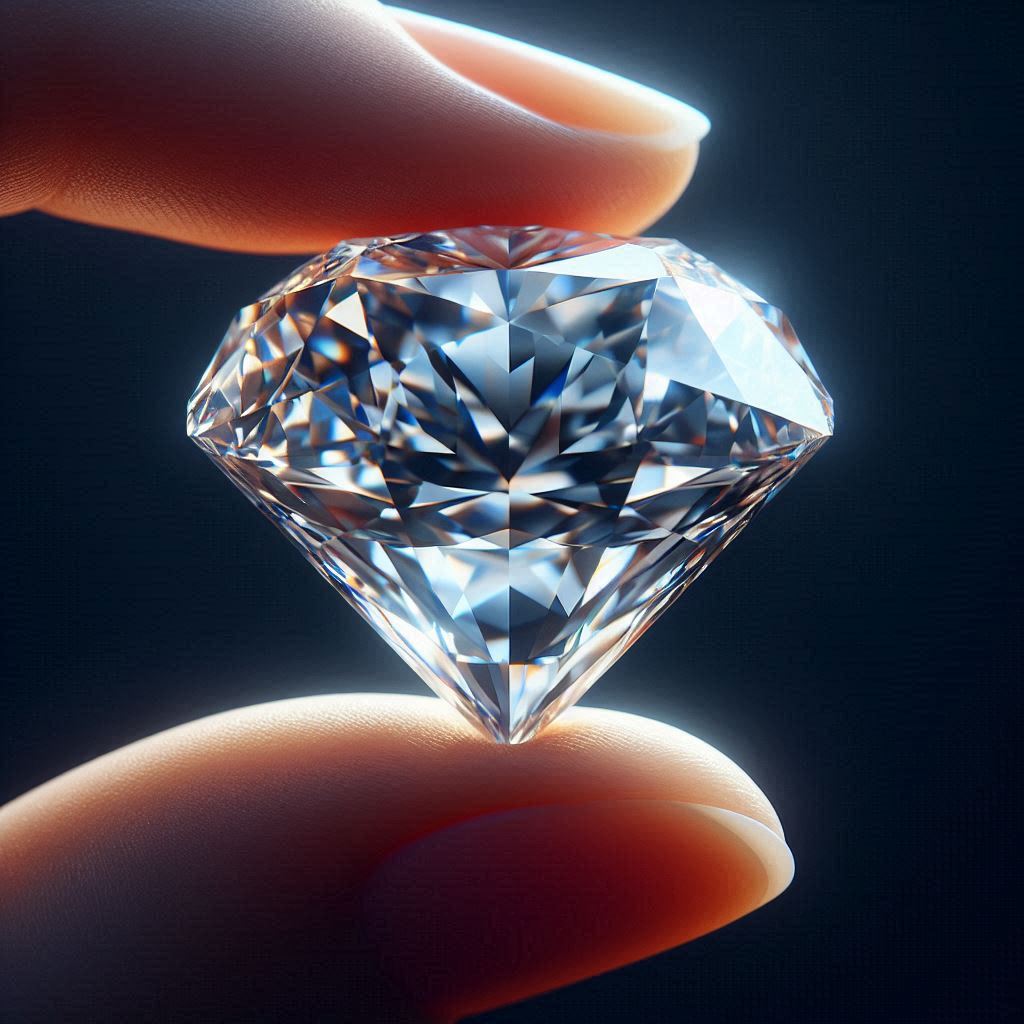 Perfect: 		 God will bring everything in us to completion and perfection
Perfect: 		God will bring everything in us to completion and perfection
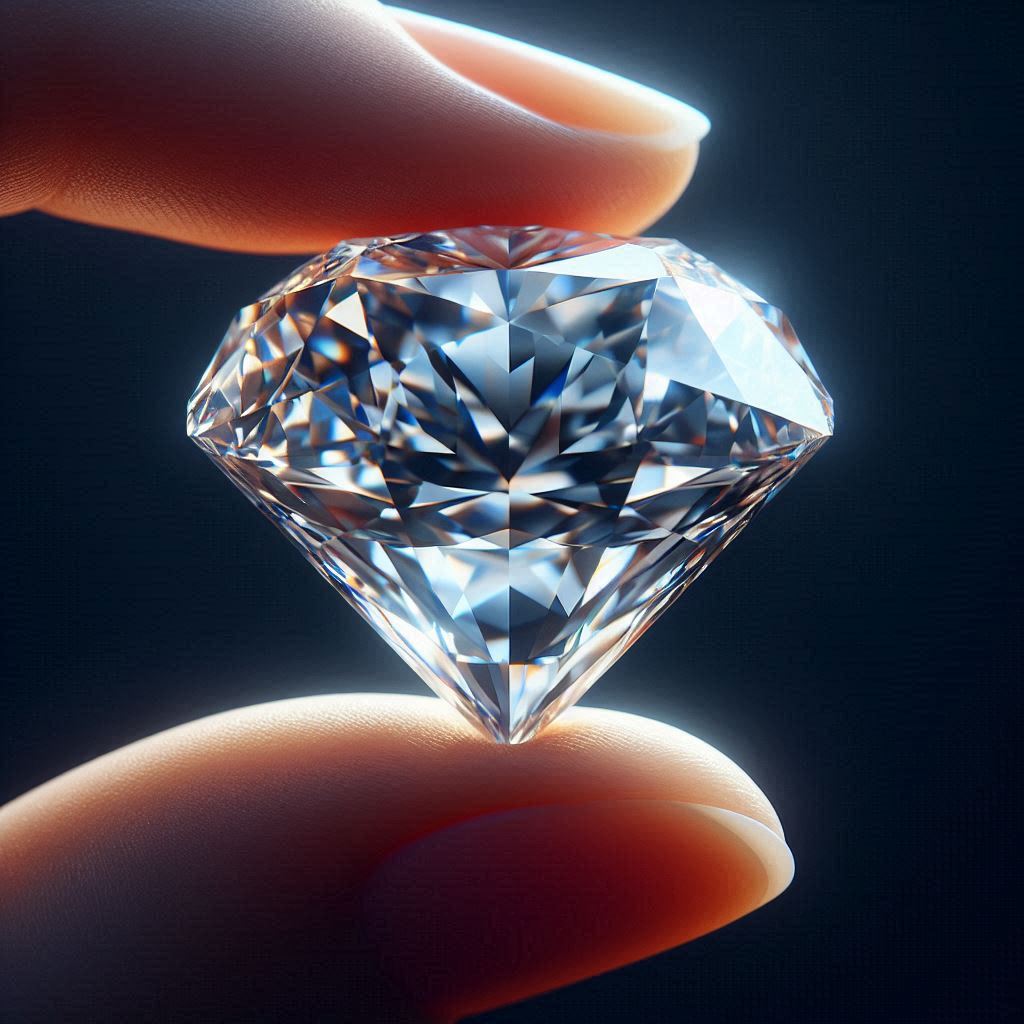 Perfect: 		 God will bring everything in us to completion and perfection
The God of all grace:
Perfect: 		Will bring everything in us to completion and perfection
Stablish: 	 	Makes us become established and stable in our faith 
Strengthen: 	Makes us stronger each day as we grow 
Settled: 		Has given us a firm foundation – a standing before God
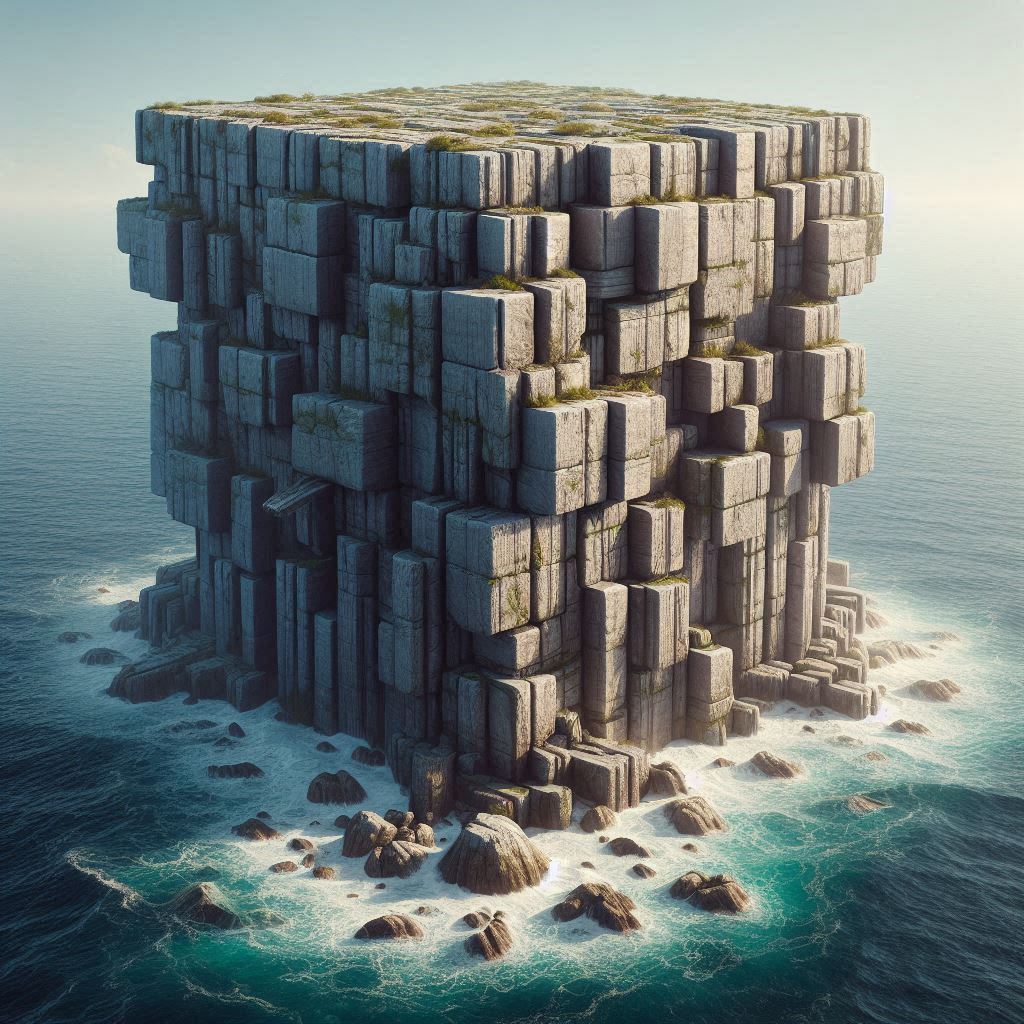 Settled
We are given a firm foundation – a standing before God
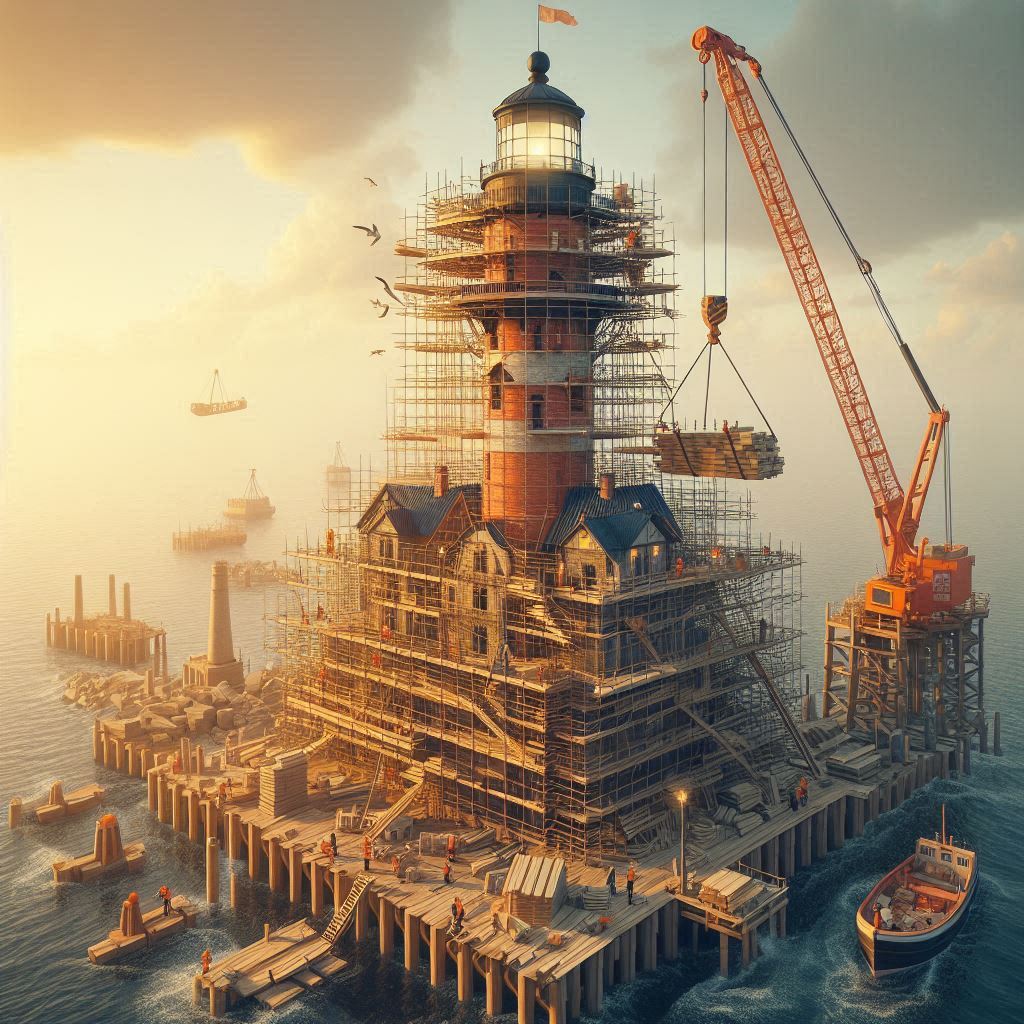 Strengthened
We are made stronger each day as we grow
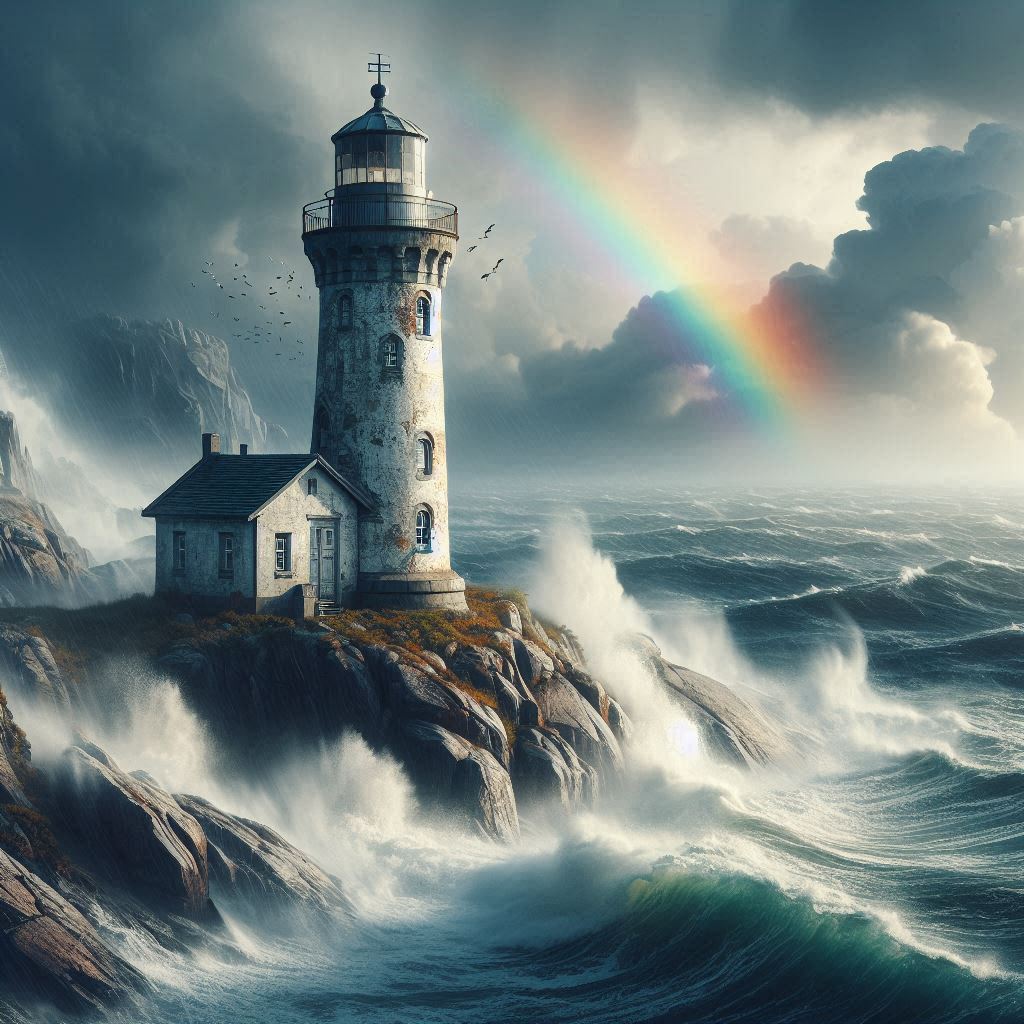 Stablished
We become stable so that nothing moves us
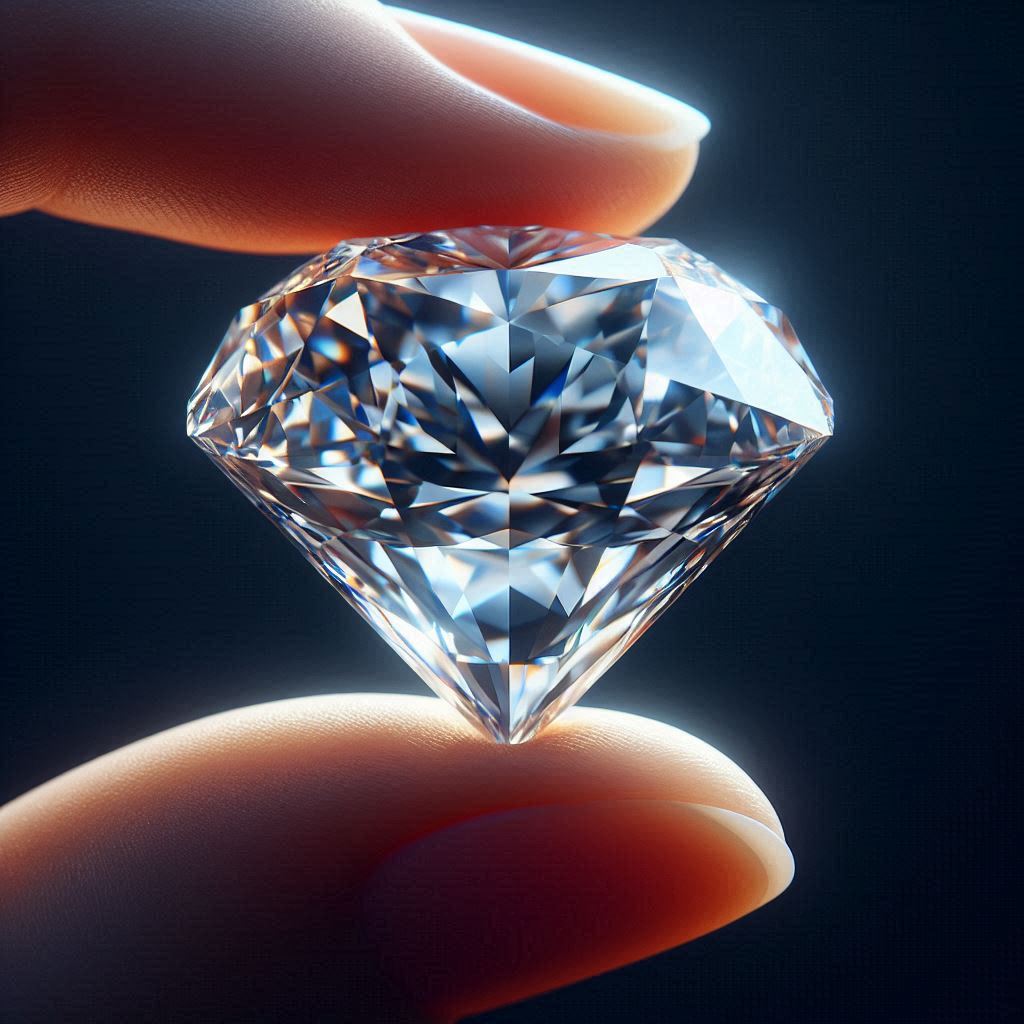 Perfect: 		 God will bring everything in us to completion and perfection
Perfect
God will bring everything in us to completion and perfection
1 Peter 5:10

10 But the God of all grace, 
who hath called us unto his eternal glory by Christ Jesus,
after that ye have suffered a while, 
make you perfect, stablish, strengthen, settle you.
This is God’s long term plan for every believer

Perfect: that there remain no defect in you. 
Stablish: that nothing shake you. 
Strengthen: that you may be become stronger. 
Settle: to give you a solid foundation.
What great encouragement to finish on!
1 Peter 5:10-14

12 By Silvanus, a faithful brother unto you, as I suppose (in my estimation), 
I have written briefly, exhorting, and testifying that this is the true grace of God wherein ye stand. 

13 The church that is at Babylon, elected together with you, saluteth you; 
and so doth Marcus my son. 

14 Greet ye one another with a kiss of charity. 
Peace be with you all that are in Christ Jesus. 
Amen.
1 Peter 5:10-14

12 By Silvanus, a faithful brother unto you, as I suppose (in my estimation), 
I have written briefly, exhorting, and testifying that this is the true grace of God wherein ye stand. 

13 The church that is at Babylon, elected together with you, saluteth you; 
and so doth Marcus my son. 

14 Greet ye one another with a kiss of charity. 
Peace be with you all that are in Christ Jesus. 
Amen.
An interesting expression!
1 Peter 5:10-14

Peter mentions ‘grace’ in every chapter: He finishes this letter with:

v12 …I have written briefly, exhorting, and testifying that 
this is the true grace of God wherein ye stand.
1 Peter 5:10-14

Peter mentions ‘grace’ in every chapter: He finishes this letter with:

v12 …I have written briefly, exhorting, and testifying that 
this is the true grace of God wherein ye stand.

The true grace of God:
Provides salvation for the sinner – 1v10
1 Peter 5:10-14

Peter mentions ‘grace’ in every chapter: He finishes this letter with:

v12 …I have written briefly, exhorting, and testifying that 
this is the true grace of God wherein ye stand.

The true grace of God:
Provides salvation for the sinner – 1v10
Redeems the sinner with the precious blood of Christ – 1v19
1 Peter 5:10-14

Peter mentions ‘grace’ in every chapter: He finishes this letter with:

v12 …I have written briefly, exhorting, and testifying that 
this is the true grace of God wherein ye stand.

The true grace of God:
Provides salvation for the sinner – 1v10
Redeems the sinner with the precious blood of Christ – 1v19
Enables him to grow by obeying the Word of God – 2v3
1 Peter 5:10-14

Peter mentions ‘grace’ in every chapter: He finishes this letter with:

v12 …I have written briefly, exhorting, and testifying that 
this is the true grace of God wherein ye stand.

The true grace of God:
Provides salvation for the sinner – 1v10
Redeems the sinner with the precious blood of Christ – 1v19
Enables him to grow by obeying the Word of God – 2v3
Builds him up in God’s spiritual house and holy priesthood – 2v5
1 Peter 5:10-14

Peter mentions ‘grace’ in every chapter: He finishes this letter with:

v12 …I have written briefly, exhorting, and testifying that 
this is the true grace of God wherein ye stand.

The true grace of God:
Provides salvation for the sinner – 1v10
Redeems the sinner with the precious blood of Christ – 1v19
Enables him to grow by obeying the Word of God – 2v3
Builds him up in God’s spiritual house and holy priesthood – 2v5
Strengthens him to withstand persecution and suffering for righteousness – 3v14
1 Peter 5:10-14

Peter mentions ‘grace’ in every chapter: He finishes this letter with:

v12 …I have written briefly, exhorting, and testifying that 
this is the true grace of God wherein ye stand.

The true grace of God:
Provides salvation for the sinner – 1v10
Redeems the sinner with the precious blood of Christ – 1v19
Enables him to grow by obeying the Word of God – 2v3
Builds him up in God’s spiritual house and holy priesthood – 2v5
Strengthens him to withstand persecution and suffering for righteousness – 3v14
Gifts him with Spiritual help – 4v10
1 Peter 5:10-14

Peter mentions ‘grace’ in every chapter: He finishes this letter with:

v12 …I have written briefly, exhorting, and testifying that 
this is the true grace of God wherein ye stand.

The true grace of God:
Provides salvation for the sinner – 1v10
Redeems the sinner with the precious blood of Christ – 1v19
Enables him to grow by obeying the Word of God – 2v3
Builds him up in God’s Spiritual house and holy priesthood – 2v5
Strengthens him to withstand persecution and suffering for righteousness – 3v14
Gifts him with Spiritual help – 4v10
Lifts his gaze and fills him with hope as he waits for the chief shepherd – 5v4
1 Peter 5:10-14

Peter mentions ‘grace’ in every chapter: He finishes this letter with:

v12 …I have written briefly, exhorting, and testifying that 
this is the true grace of God wherein ye stand.

The true grace of God:
Provides salvation for the sinner – 1v10
Redeems the sinner with the precious blood of Christ – 1v19
Enables him to grow by obeying the Word of God – 2v3
Builds him up in God’s Spiritual house and holy priesthood – 2v5
Strengthens him to withstand persecution and suffering for righteousness – 3v14
Gifts him with Spiritual help – 4v10
Lifts his gaze and fills him with hope as he waits for the chief shepherd – 5v4
Keeps him humble so that he can resist the devil – 5v6
1 Peter 5:10-14

Peter mentions ‘grace’ in every chapter: He finishes this letter with:

v12 …I have written briefly, exhorting, and testifying that 
this is the true grace of God wherein ye stand.

The true grace of God:
Provides salvation for the sinner – 1v10
Redeems the sinner with the precious blood of Christ – 1v19
Enables him to grow by obeying the Word of God – 2v3
Builds him up in God’s Spiritual house and holy priesthood – 2v5
Strengthens him to withstand persecution and suffering for righteousness – 3v14
Gifts him with Spiritual help – 4v10
Lifts his gaze and fills him with hope as he waits for the chief shepherd – 5v4
Keeps him humble so that he can resist the devil – 5v6
The God of all Grace will bring to perfection the work of God in his soul – 5v10
1 Peter 5:10-14

Peter mentions ‘grace’ in every chapter: He finishes this letter with:

v12 …I have written briefly, exhorting, and testifying that 
this is the true grace of God wherein ye stand.

The true grace of God:
Provides salvation for the sinner – 1v10
Redeems the sinner with the precious blood of Christ – 1v19
Enables him to grow by obeying the Word of God – 2v3
Builds him up in God’s Spiritual house and holy priesthood – 2v5
Strengthens him to withstand persecution and suffering for righteousness – 3v14
Gifts him with Spiritual help – 4v10
Lifts his gaze and fills him with hope as he waits for the chief shepherd – 5v4
Keeps him humble so that he can resist the devil – 5v6
The God of all Grace will bring to perfection the work of God in his soul – 5v10

This is the true grace of God wherein we stand
1 Peter 5:10-14

10 But the God of all grace, 
who hath called us unto his eternal glory by Christ Jesus, 
after that ye have suffered a while, 
make you perfect, stablish, strengthen, settle you. 
11 To him be glory and dominion for ever and ever. Amen.

12 By Silvanus, a faithful brother unto you, as I suppose (in my estimation), 
I have written briefly, exhorting, and testifying that this is the true grace of God wherein ye stand. 

13 The church that is at Babylon, elected together with you, saluteth you; 
and so doth Marcus my son. 

14 Greet ye one another with a kiss of charity. 
Peace be with you all that are in Christ Jesus. 
Amen.
Silvanus (Silas)
and
Marcus (John Mark)
are mentioned together!
Silvanus (Silas)
And
Marcus (John Mark)
are mentioned together!
1 Peter 5:10-14

10 But the God of all grace, 
who hath called us unto his eternal glory by Christ Jesus, 
after that ye have suffered a while, 
make you perfect, stablish, strengthen, settle you. 
11 To him be glory and dominion for ever and ever. Amen.

12 By Silvanus, a faithful brother unto you, as I suppose (in my estimation), 
I have written briefly, exhorting, and testifying that this is the true grace of God wherein ye stand. 

13 The church that is at Babylon, elected together with you, saluteth you; 
and so doth Marcus my son. 

14 Greet ye one another with a kiss of charity. 
Peace be with you all that are in Christ Jesus. 
Amen.
Mark was most likely to be 
John Mark, whose parents owned the upper room in Jerusalem.
It seems he came to faith through Peter’s preaching
1 Peter 5:10-14

10 But the God of all grace, 
who hath called us unto his eternal glory by Christ Jesus, 
after that ye have suffered a while, 
make you perfect, stablish, strengthen, settle you. 
11 To him be glory and dominion for ever and ever. Amen.

12 By Silvanus, a faithful brother unto you, as I suppose (in my estimation), 
I have written briefly, exhorting, and testifying that this is the true grace of God wherein ye stand. 

13 The church that is at Babylon, elected together with you, saluteth you; 
and so doth Marcus my son. 

14 Greet ye one another with a kiss of charity. 
Peace be with you all that are in Christ Jesus. 
Amen.
It was when Mark failed
that Silas was chosen 
to take over and accompany Paul on his missionary journeys
Silvanus (Silas)
And
Marcus (John Mark)
are mentioned together!
1 Peter 5:10-14

10 But the God of all grace, 
who hath called us unto his eternal glory by Christ Jesus, 
after that ye have suffered a while, 
make you perfect, stablish, strengthen, settle you. 
11 To him be glory and dominion for ever and ever. Amen.

12 By Silvanus, a faithful brother unto you, as I suppose (in my estimation), 
I have written briefly, exhorting, and testifying that this is the true grace of God wherein ye stand. 

13 The church that is at Babylon, elected together with you, saluteth you; 
and so doth Marcus my son. 

14 Greet ye one another with a kiss of charity. 
Peace be with you all that are in Christ Jesus. 
Amen.
But now they are working together without any grudges between them
Silvanus (Silas)
And
Marcus (John Mark)
are mentioned together!
1 Peter 5:10-14

10 But the God of all grace, 
who hath called us unto his eternal glory by Christ Jesus, 
after that ye have suffered a while, 
make you perfect, stablish, strengthen, settle you. 
11 To him be glory and dominion for ever and ever. Amen.

12 By Silvanus, a faithful brother unto you, as I suppose (in my estimation), 
I have written briefly, exhorting, and testifying that this is the true grace of God wherein ye stand. 

13 The church that is at Babylon, elected together with you, saluteth you; 
and so doth Marcus my son. 

14 Greet ye one another with a kiss of charity. 
Peace be with you all that are in Christ Jesus. 
Amen.
Peter also speaking
of Silas, the Gentile and
calls him a faithful brother
Silvanus (Silas)
And
Marcus (John Mark)
are mentioned together!
1 Peter 5:10-14

10 But the God of all grace, 
who hath called us unto his eternal glory by Christ Jesus, 
after that ye have suffered a while, 
make you perfect, stablish, strengthen, settle you. 
11 To him be glory and dominion for ever and ever. Amen.

12 By Silvanus, a faithful brother unto you, as I suppose (in my estimation), 
I have written briefly, exhorting, and testifying that this is the true grace of God wherein ye stand. 

13 The church that is at Babylon, elected together with you, saluteth you; 
and so doth Marcus my son. 

14 Greet ye one another with a kiss of charity. 
Peace be with you all that are in Christ Jesus. 
Amen.
There was great 
fellowship and love enjoyed by these the Lord’s servants
Silvanus (Silas)
And
Marcus (John Mark)
are mentioned together!